U-Net: Convolutional Network for Segmentation
Presented by: Chanon Chantaduly
What does a U-Net do?
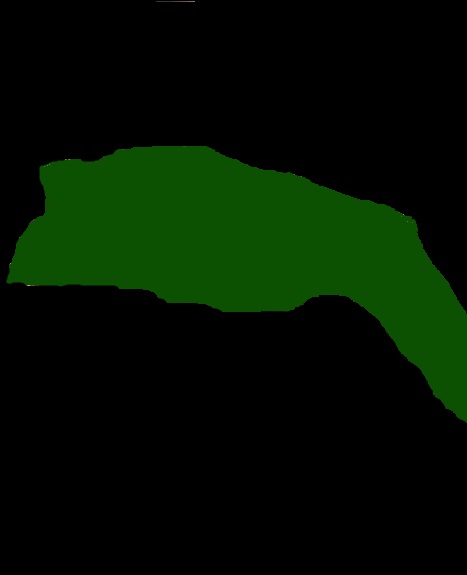 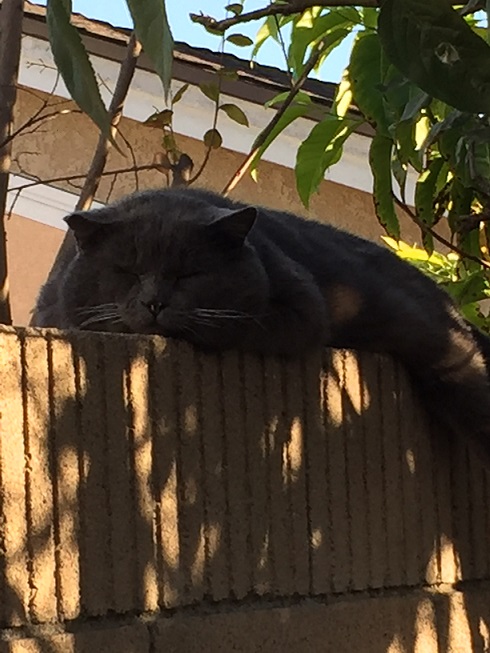 Learns Segmentation
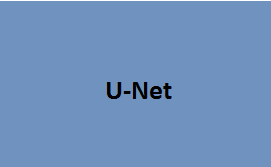 Output Segmentation Map
Input Image
U-Net Architecture
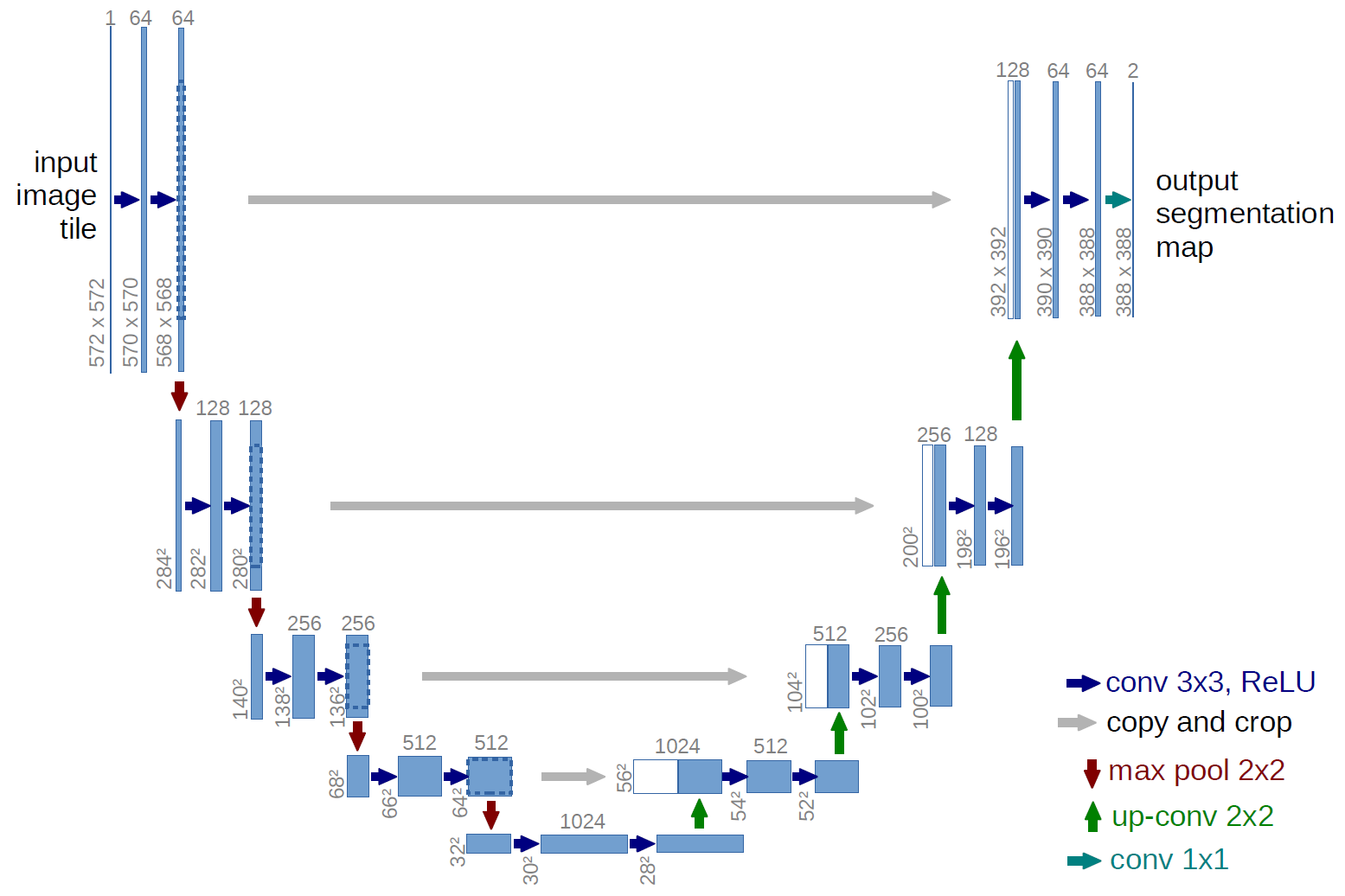 Ronneberger et al. (2015) U-net Architecture
U-Net Architecture
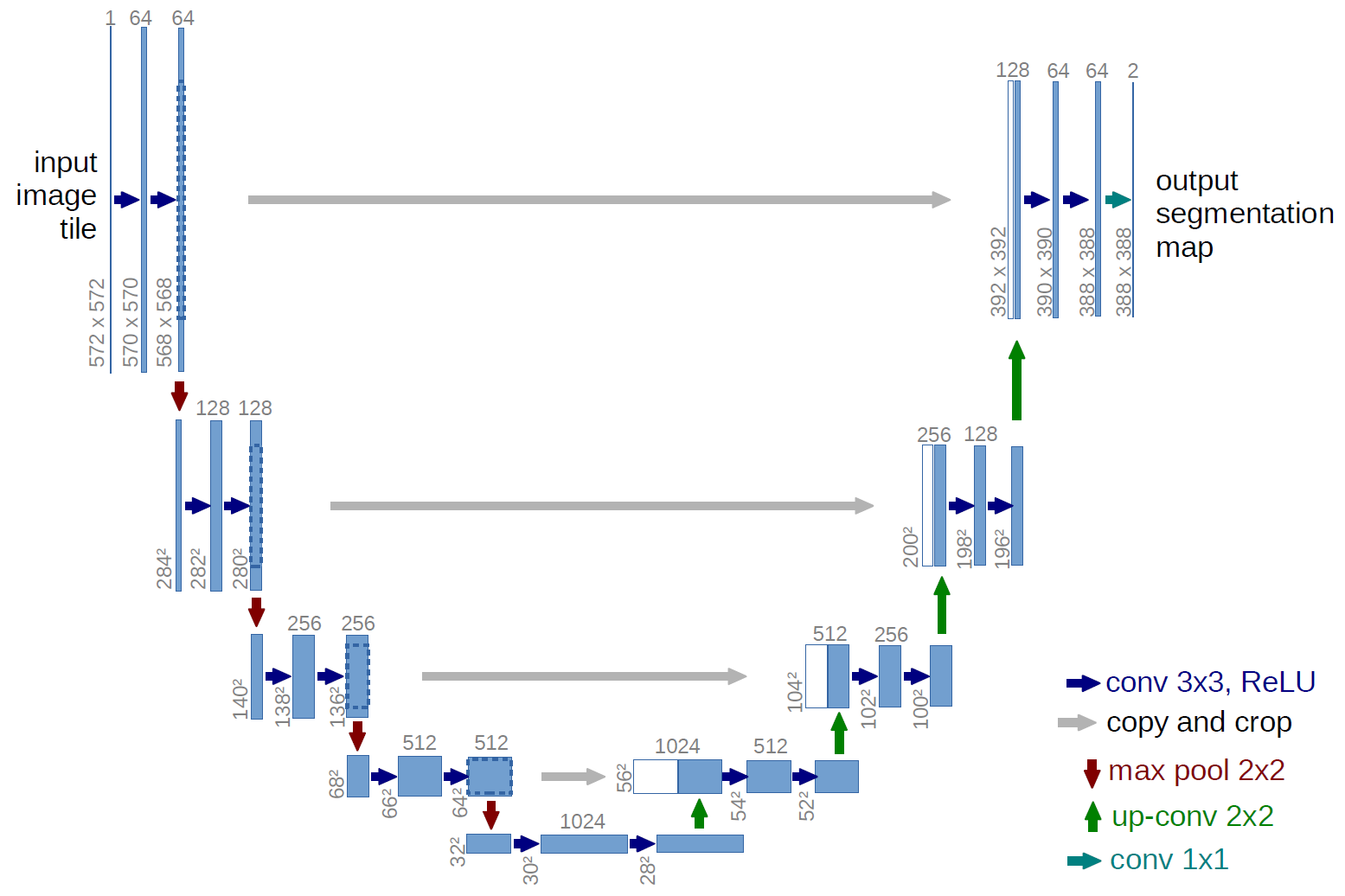 “Contraction” Phase
- Increases field of view
- Lose Spatial Information
Ronneberger et al. (2015) U-net Architecture
U-Net Architecture
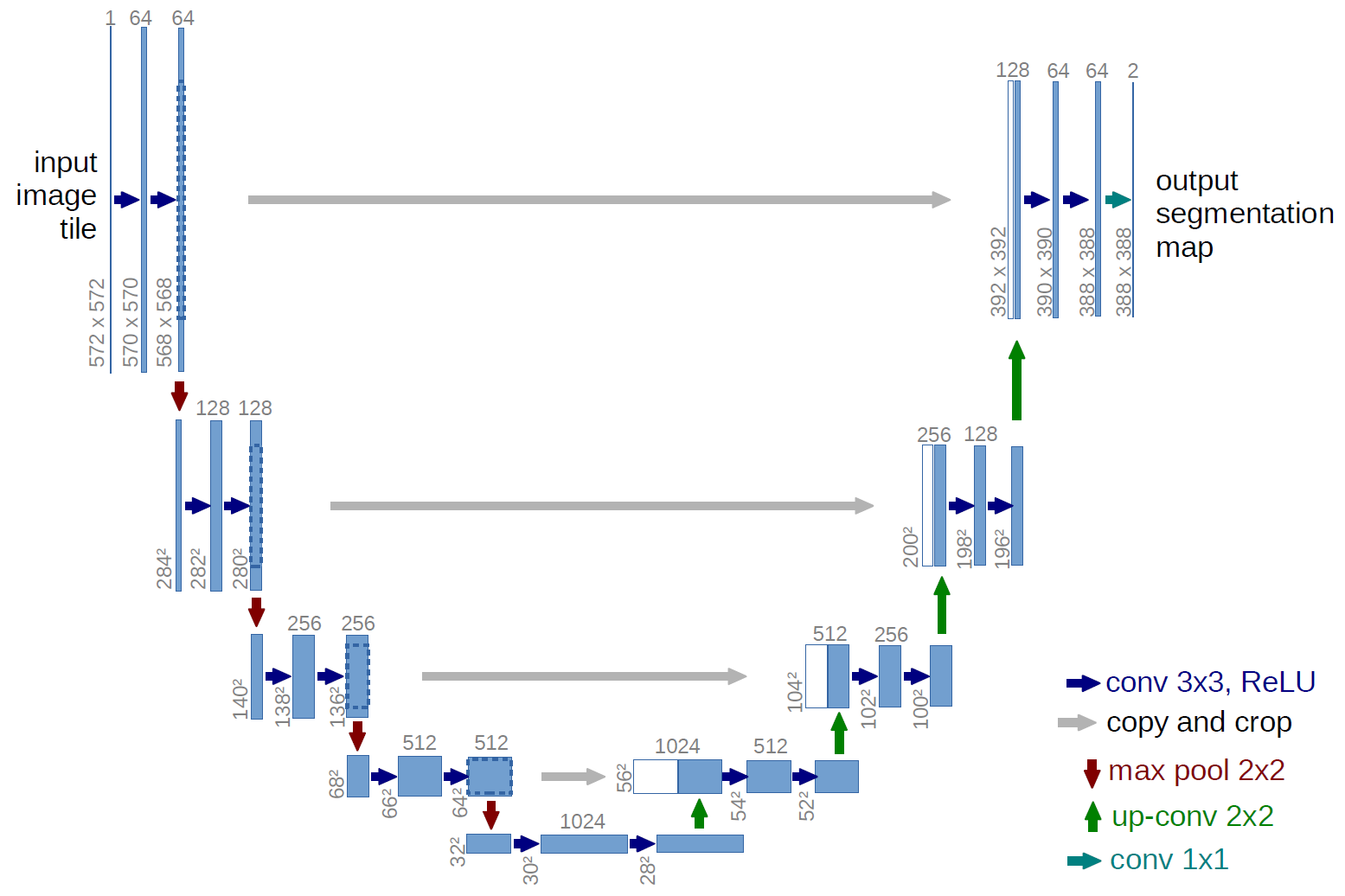 “Expansion” Phase
Create High Resolution 
Mapping
Ronneberger et al. (2015) U-net Architecture
U-Net Architecture
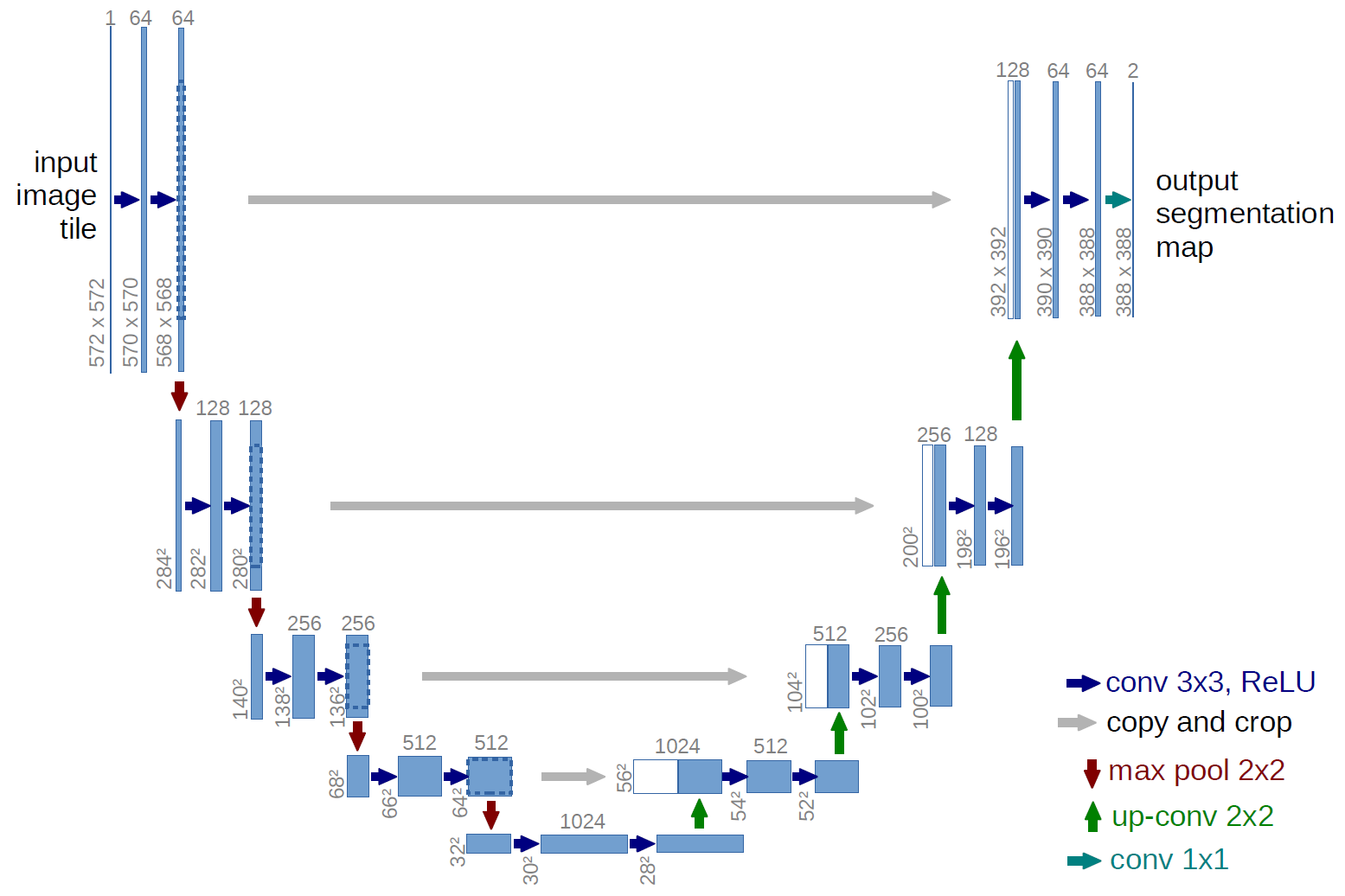 Concatenate with high-resolution feature maps from the Contraction Phase
Ronneberger et al. (2015) U-net Architecture
U-Net Summary
Contraction Phase
Reduce spatial dimension, but increases the “what.”
Expansion Phase
Recovers object details and the dimensions, which is the “where.”
Concatenating feature maps from the Contraction phase helps the Expansion phase with recovering the “where” information.
Author Results
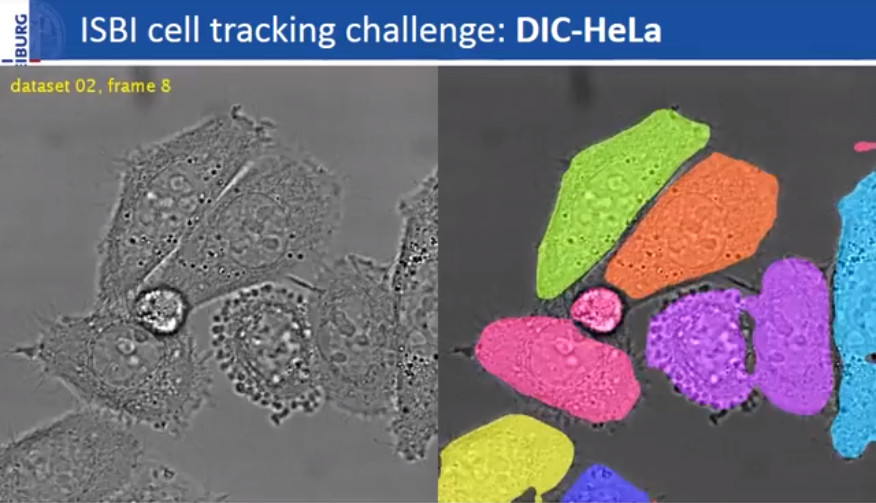 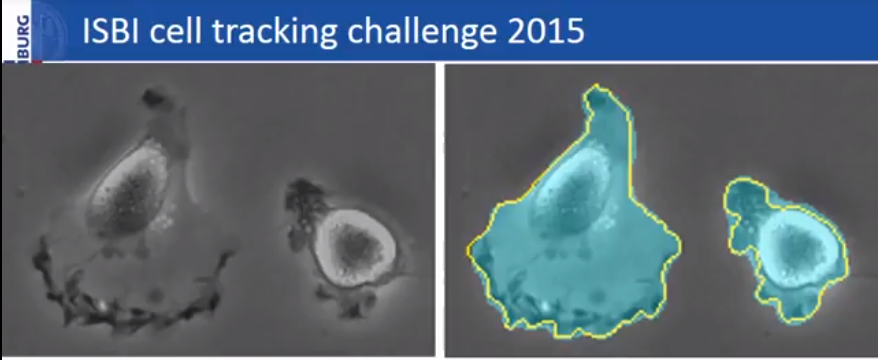 Ronneberger et al. (2015) ISBI cell tracking challenge